GESUNDHEITSMANAGEMENT IVTeil 3b-5Prof. Dr. Steffen FleßaLst. für Allgemeine Betriebswirtschaftslehre und GesundheitsmanagementUniversität Greifswald
1
Gliederung
3 	Controlling
	3.1 Überblick
	3.2 Kosten- und Leistungsrechnung
	3.3 Interne Budgetierung
		3.3.1 Grundlagen
		3.3.2 Verrechnungspreise
		3.3.3 Starre und flexible Budgets
	3.4 Betriebsstatistik
	3.5 Strategisches Controlling
2
3.3 Interne Budgetierung3.3.1 Grundlagen
Einordnung:
hier: nicht externe Budgets
sondern: interne Budgets als Teil des Controllings
Begriff: Budget
Grundsatz: sehr uneinheitlich bebraucht
Beispiele: Budget, Finanzplan, Haushalt, Haushaltsplan, Etat
Entwicklung:
Öffentliche Haushaltswirtschaft
Fr. der Große (1712-1786): allein Geld ist relevant, alle Pläne äußern sich in monetärer Form
„Etatismus“
Der Haushalt als alles dominierende Größe
Staat hat die wichtige Aufgabe, mit seinem Haushalt die gesamte Wirtschaft zu lenken (Gegenteil: Liberalismus)
Kommerzielle Wirtschaft
Budget als Gegenüberstellung von Einahmen und Ausgaben in Form eines Finanzplanes
3
Budget
Budget als Finanzplan
Teil der Planungs- und Entscheidungstheorie
Formalzielorientiert (Deckung der Ausgaben durch Einnahmen)
Wertmäßiger Plan (in monetären Größen)
Zeitraumbezogen (Tag, Woche, Jahr,…)
Verbindlich (nicht absolut, aber erstrebt)
4
Budgetierung
Gesamtmanagementkomplex der Entwicklung (Planung), Durchführung (Implementierung) und Kontrolle (Budgetabgleich) des Budgets
5
Zeitebene
Operative Budgets: 
kurzfristiger Zeithorizont (wenige Stunden bis mehrere Monate)
Ziel: Sicherung der Zahlungsbereitschaft
Gewicht auf Feed-Back-Kontrolle
Taktische Budgets:
mittelfristiger Zeithorizont (mehrere Monate bis 2 Jahre)
Teilweise werden Jahrespläne zu operativen Budgets gezählt
Strategische Budgets
langfristiger Zeithorizont (mehrere Jahre)
Ziel: Existenzsicherung des Unternehmens, Entwicklung von Erfolgs- und Fähigkeitspotentialen
Gewicht auf Feed-Forward-Kontrolle
6
Koordinationsfunktion
Mit Hilfe von Budget werden unterschiedliche Pläne und Dimensionen koordiniert
zwischen Abteilungen
z. B. Leistungsmengen, Kapazitätsanforderungen, Verrechnungspreise, Erlösanteile, …
Intertemporal
kurz-, mittel- und langfristige Pläne werden aufeinander abgestimmt
zwischen Managern
z. B. medizinischer und kaufmännischer Vorstand
7
Budgetierungsmethoden
Top-Down
Vorgabe des Gesamtbudgets
Aufgliederung des Gesamtbudgets durch Controller (i.d.R. unter Hilfestellung der Abteilungsleiter)
Bottom-Up
Entwicklung der Abteilungsbudgets durch Abteilungsleiter (i.d.R. unter Hilfestellung des Controllers)
Zusammenfassung der Einzelbudgets zu Gesamtbudgets durch Controller
Gegenstromverfahren
Budgetentwicklung (Koordination) als Regelkreis
Schritt 1: Top-Down-Ansatz
Schritt 2: Entwicklung der Abteilungsbudgets durch Abteilungsleiter
Schritt 3: Koordination der Abteilungsbudgets mit Gesamtbudget und untereinander durch Controller (i.d.R. mit Abteilungsleitern)
Schritt 4: Rückmeldung an die Abteilungsleiter über veränderte Budgets
Schritt 5: Erneute Entwicklung von konsolidierten Abteilungsbudgets durch Abteilungsleiter
Schritt 6: wiederhole Schritt 3-5 bis Gesamt- und Abteilungsbudgets vollständig konsolidiert sind
8
Budgetgrundsätze
Partizipative Entwicklung
Getrennter Ausweis von beeinflussbaren und nicht-beeinflussbaren Kosten
Merke: Zuschlüsselungen in Budgets sind problematisch!
Möglichst Kostenstellen und –budgetverantwortung synchronisieren
Motivationsfunktion von Budgets bedenken
Frühzeitiger Budgetabgleich
9
Budgetabgleich
3.3.2 Verrechnungspreise
Problem:
Budgets sind in der Regel abteilungsspezifisch
Erlöse werden einer bestimmten Hauptabteilung gutgeschrieben
Aber: DRG bezieht sich auf einen Fall, einen Pfad, einen Prozess
Folge: 
Zuliefernde Haupt- und Nebenprozesse müssen einen Teil der Erlöse erhalten
Beispiele:
OP, Labor, Röntgen etc. leisten für diesen Fall
Mehrere Abteilungen leisten für einen Fall (z. B. Kardiologie (Innere Med.) und Herzchirurgie (Chirurgie)
Methoden:
Erlössplitting: Der Gesamterlös eines Falles wird nach bestimmten Schlüsseln den anderen Abteilungen zugeschrieben
Feste Verrechnungspreise
11
Feste Verrechnungspreise
Vorgehen: Vorleistung wird als Kostenträger verstanden, dessen Stückkosten ermittelt werden
Kostenartenrechnung
möglichst alle Kostenträgereinzelkosten einer Kostenstelle detailliert erfassen
Kostenstellenrechnung
alle Kostenträgergemeinkosten werden im Rahmen eines BAB den Kostenstellen zugeteilt
Vorkostenstellen werden allen Kostenstellen zugeteilt, für die Verrechnungspreise ermittelt werden sollen
Kostenträgerrechnung: 
Einfacher Zuschlagssatz
Exakt Kalkulation jedes Prozesses
Arbeitszeiterfassung
Materialkostenerfassung (NB: im Labor durchaus relevant)
Maschinenstundenerfassung 
Jeweils differenzierte Zuschläge
12
Alternativen der Kostenträgerrechnung
Alternative 1: Ermittlung eines pauschalen Verrechnungspreises,
z. B. Kosten pro Röntgenbild
z. B. Kosten pro GOÄ-Punkt
z. B. Kosten pro Konsil
Alternative 2: Ermittlung eines differenzierten Verrechnungspreises
z. B. Kosten pro Minute Schnitt-Nahtzeit
z. B. Kosten pro Konsilminute
13
Verrechnungspreise und Auslastung
Zeitebene
Ex-post-Betrachtung: Verrechnungspreis = Ist-Kosten / Ist-Auslastung
Ex-ante-Betrachtung: Verrechnungspreis = Plan-Kosten / Plan-Auslastung
Konstante Verrechnungspreise
geringere Leistungsmenge: Fixkosten werden nicht gedeckt, Unterdeckung
höhere Leistungsmenge: Überschuss möglich
14
Verrechnungspreise und Auslastung
Interessenkonflikt
Hauptabteilung: möchte Verrechnungspreise und Marktpreise externer Anbieter vergleichen und entsprechend auswählen
Nebenprozess: möchte auf jeden Fall gesicherte Abnahmemengen
Unternehmenssteuerung: 
kostengünstige Variante
Überwälzung eines Gemeinkostenanteils auf Nebenprozess
15
Umfang
Beispiel: Labor
Umfang
Hohe Abweichung einzelner Fachabteilungen vom Durchschnitt
 Extrem unterschiedlicher Aufwand einzelner DRGs
 Extrem unterschiedlicher Aufwand einzelner Patient*innen
 Extrem unterschiedliche Kosten unterschiedlicher Untersuchungen

 Durchschnittssatz pro Patient*in wäre falsch!
Beispiel: Labor
Erlössplitting
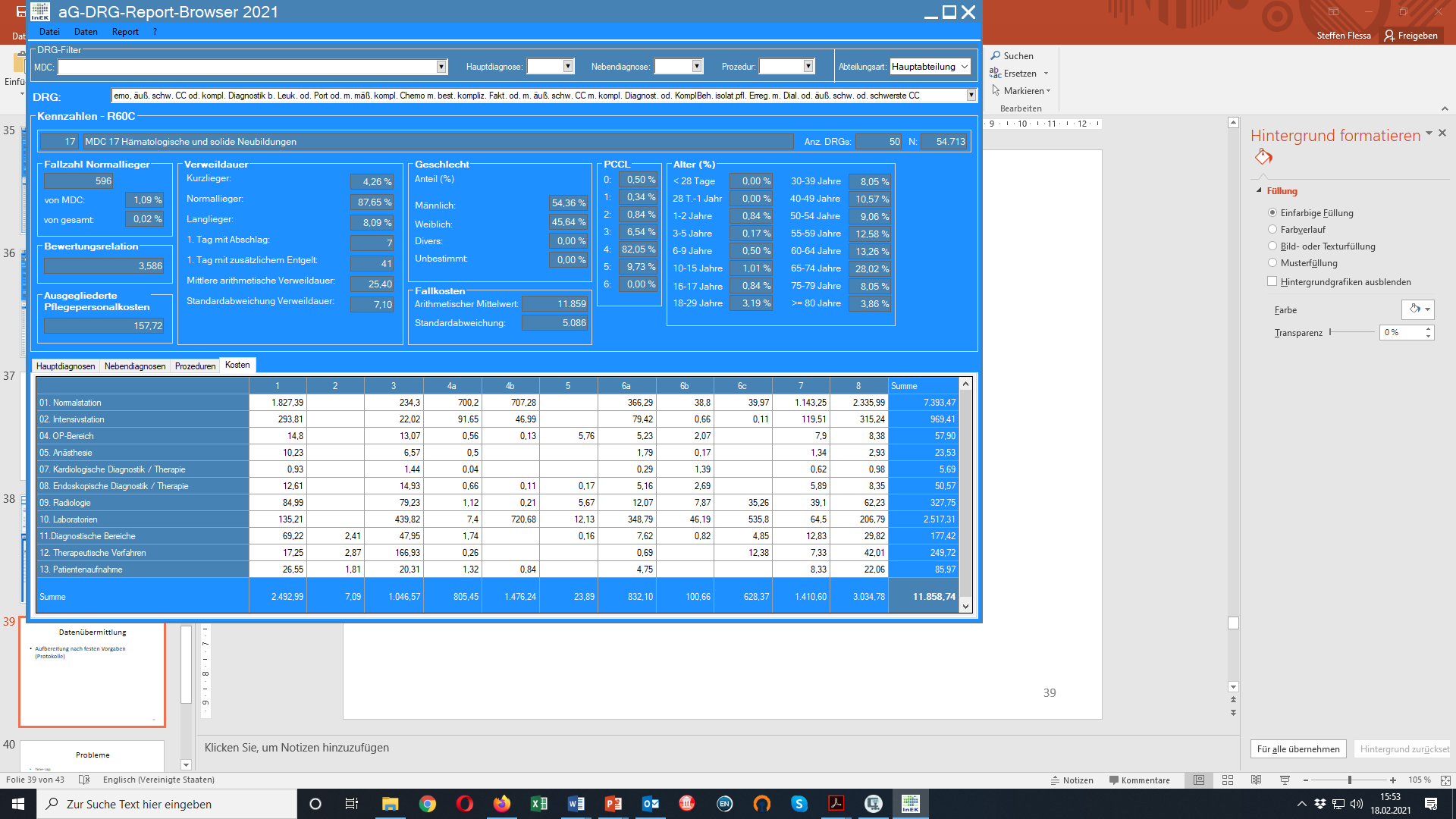 18
3.3.3 Starre und flexible Budgets
Prinzip
starres Budget: Budget ist unabhängig von der Leistungsmenge
Vorteile: gute Planbarkeit, einfach
Nachteil: Ungerecht bei Abweichung von Planleistung
flexibles Budget: Budget verändert sich mit Leistungsmenge
Vorteil: gerechter
Nachteile:
schlechte Planungsgrundlage, insbesondere für Vorkostenstellen
aufwendig
Nur ex-post-Betrachtung möglich
19
Festes Budget
20
Festes Budget
Budget = Plankosten bei Planmenge
Leistung = Menge (z. B. Fälle, Prozeduren, Casemix,…)

Qualität? keine Dimension!
21
Festes Budget
geringere Menge: Überschuss
höhere Menge: Defizit
22
Flexibles Budget
23
Flexibles Budget
Abteilung kann Überschüsse erwirtschaften, wenn sie unterhalb der Plankostenkurve bleibt
Verrechnungspreise können ebenfalls auf Basis des flexiblen Budgets berechnet werden
Nachteil: eigentlich nur ex-post Betrachtung möglich, insb. für Hauptabteilung schlechte Planbarkeit
24
Gliederung
3 	Controlling
	3.1 Überblick
	3.2 Kosten- und Leistungsrechnung
	3.3 Interne Budgetierung
		3.3.1 Grundlagen
		3.3.2 Verrechnungspreise
		3.3.3 Starre und flexible Budgets
	3.4 Betriebsstatistik
	3.5 Strategisches Controlling
25